Support reading with online tools
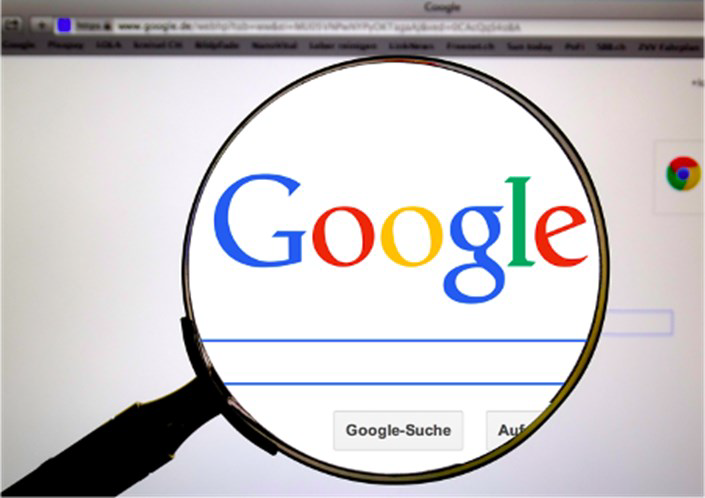 What does this mean? Use of dictionaries, search engines, encyclopaedias, glossaries and relevant
websites, alongside reading.
Does this promote shallow or deep learning?
What are the advantages?
What are the challenges?
Learning Development at Lancaster University
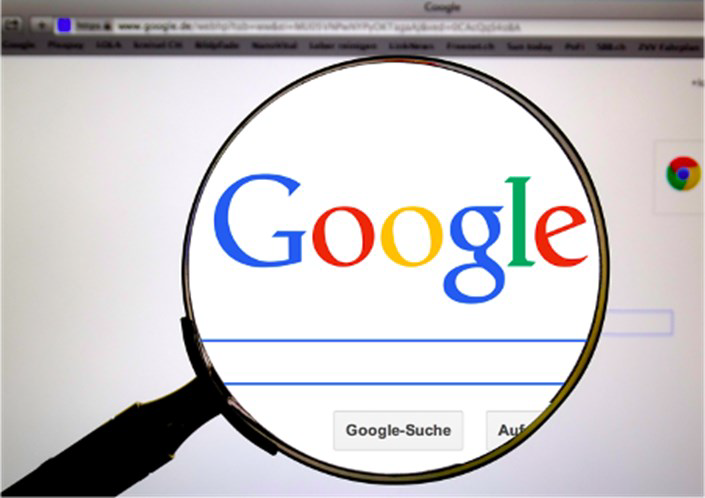 Support reading with online tools
Does this promote shallow or deep learning? So long as you are actively engaging with the process, deep learning.
Advantages	Challenges
Allows you to check basic information including word meaning and definitions.
You reading may be more fluid and less ‘stop start.’
Some students find they become easily dis- tracted and may go off on a tangent when en- gaging with other tools.
Additional time may be spent unpicking indi- vidual words that may not be vital to under- standing the text more generally.
These tools may make your reading and writing processes quicker.